Radio Go Box Discussion
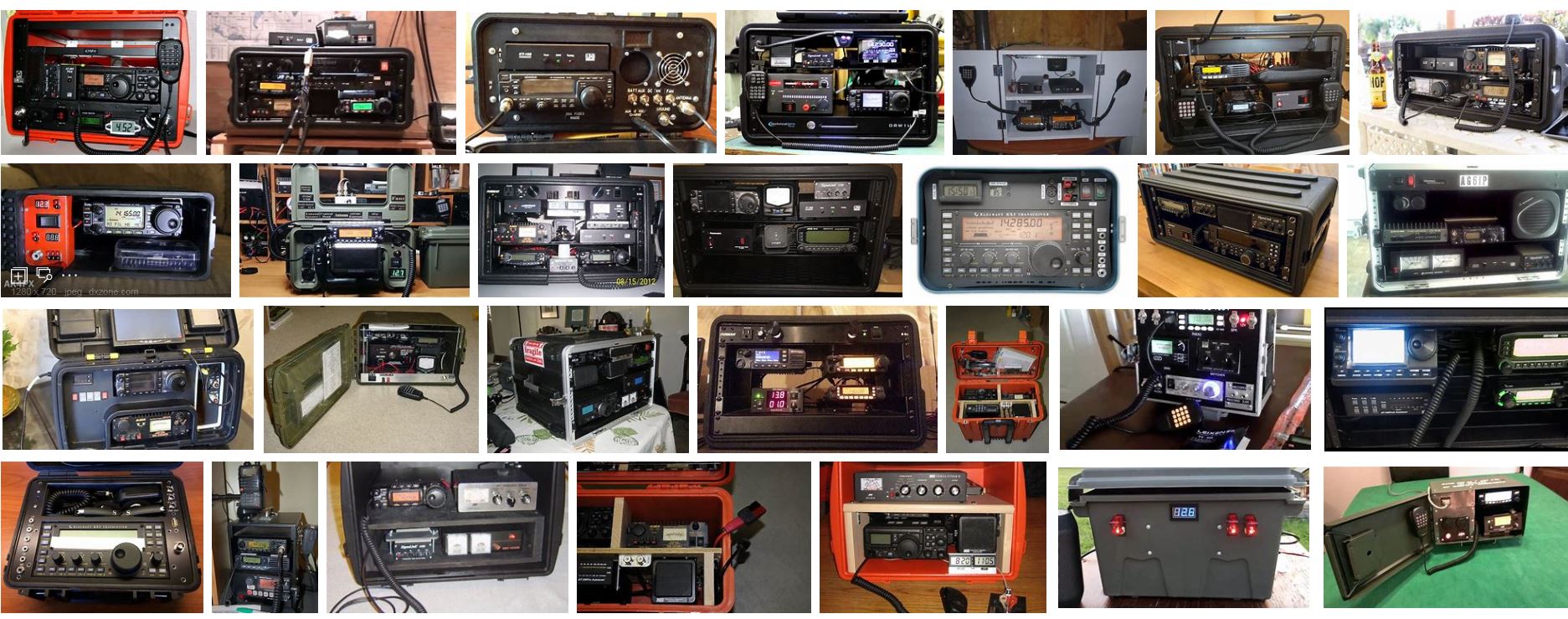 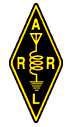 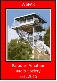 Radio Go Box Discussion Points
Some things to consider before starting


Battery, Component, Box and Tool considerations


Case study
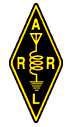 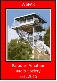 Some Things to Consider Before Starting
$
May dictate what you do regardless of your desires
Using what you have instead of buying all new
Phase plan
Product Quality
Tools and Spares
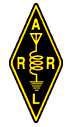 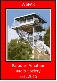 Some Things to Consider Before Starting
$
What frequencies do you want to cover
Antenna considerations
Multiple boxes
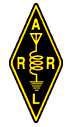 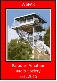 Some Things to Consider Before Starting
$
What frequencies do you want to cover
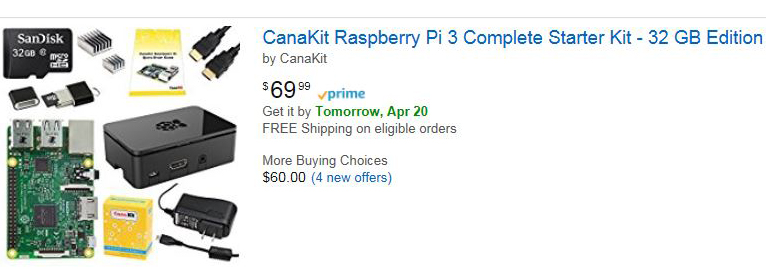 Include ability to send data?
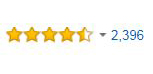 Signalink TNC’s
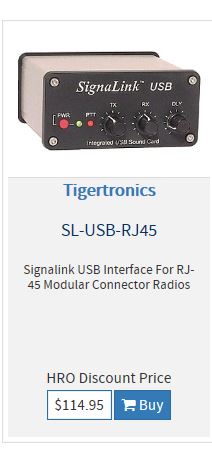 Computer hardware
Computer software
Dedication of Transceiver
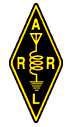 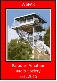 Some Things to Consider Before Starting
$
What frequencies do you want to cover
Include ability to send data?
How long may you have to transmit without AC power?
May depend on the “event” – one size fits all or multiple sizes?
Is this more for fun / show and tell one day events or for a true emergency?
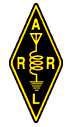 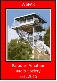 Some Things to Consider Before Starting
$
What frequencies do you want to cover
Include ability to send data?
How long may you have to transmit without AC power?
How many other devices need connectivity and how many amps to they draw?
All DC or are some AC like a computer
Do all need to be “on” at the same time?
Also, what type of connections do they all require?
Will other operators require your help or your battery?
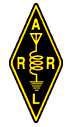 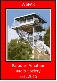 Some Things to Consider Before Starting
$
What frequencies do you want to cover
Include ability to send data?
How long may you have to transmit without AC power?
How many other devices need connectivity and how many amps to they draw?
What resources are available to recharge?
Generator
Solar
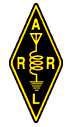 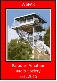 Some Things to Consider Before Starting
$
What frequencies do you want to cover
Include ability to send data?
How long may you have to transmit without AC power?
How many other devices need connectivity and how many amps to they draw?
What resources are available to recharge?
What is the operating environment?
Heat and Moisture
Transportation and size of working area
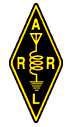 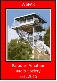 Battery, Component, Box and Tool Considerations
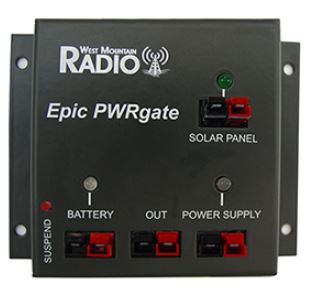 Battery Considerations
Sealed Lead Acid vs Lithium Iron Phosphate vs Lithium Iron Ferrite
Deep Cycle and not cranking power (MCA)
Size – Physical and Amp Hours
Component Considerations
Automatic Switching Devices, Inverter, Charger and Alarms
Switches and Connections
Which transceiver(s) to use
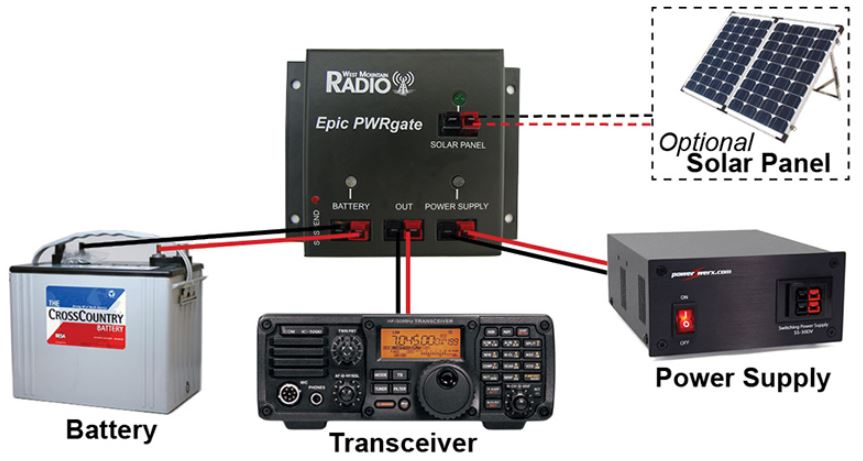 Box Consideration
Material
Rack mounts
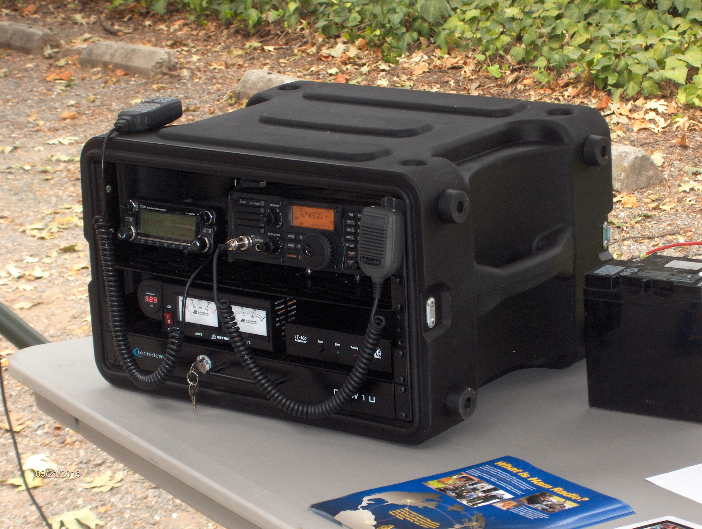 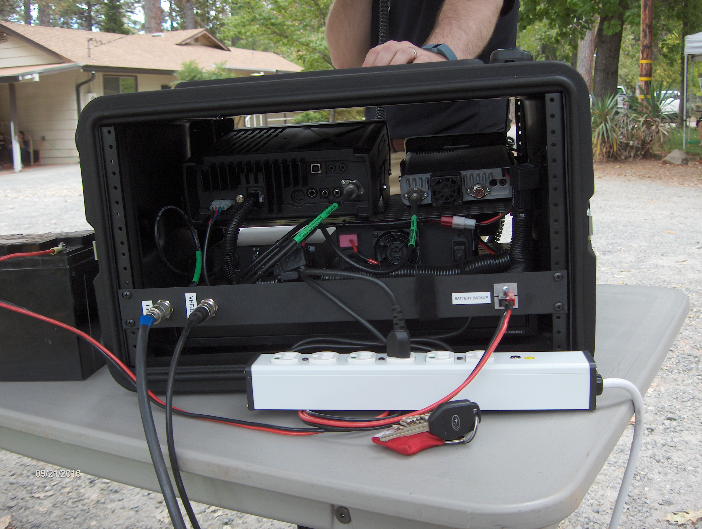 Access to equipment
Tool Considerations
Crimpers and tools to carry
Antenna Tuner
Spare Parts
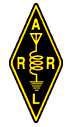 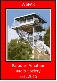 Case Study - Considerations
$
Very limited – use what I have
What frequencies do you want to cover
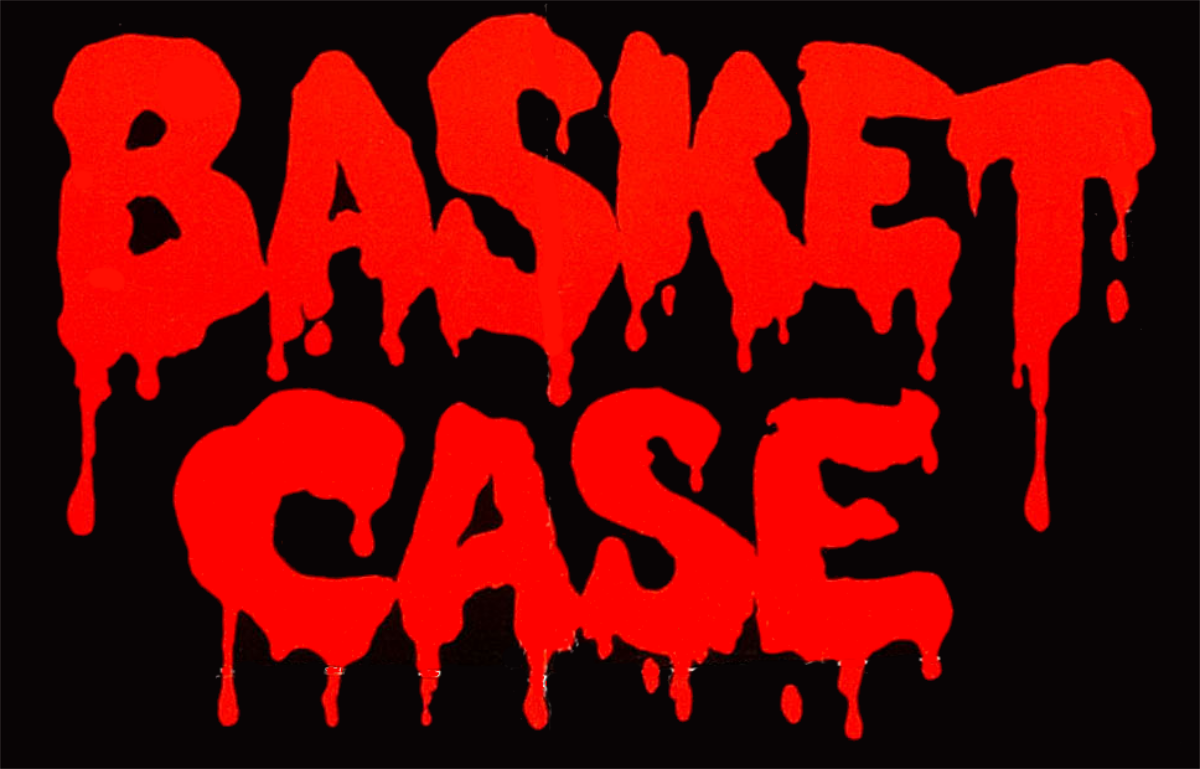 VHF now, HF when I get a small rig
Include ability to send data?
Want to be able to send email / data too
How long may you have to transmit without AC power?
Several Days
How many other devices need connectivity and how many amps to they draw?
A bunch
What resources are available to recharge?
Very limited sun, but . ..
What is the operating environment?
Could be harsh
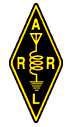 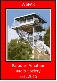 Case Study Transceiver Comments (Personal Opinion)
One Transceiver for all
Didn’t have one for HF and VHF/UHF – buying one would take money from the box
Thought about a Yaesu FT-857D ($850)
If it fails, nothing
Jack of all trades and master of none
Right
HT Roam
Data
Left
Voice
Multiple Transceivers
VHF / UHF Cross Band – I have a Kenwood V71 ($350)
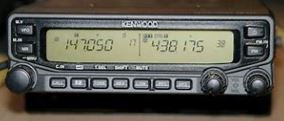 HF - wish for a Yaesu FT-450D ($700) – can add it later
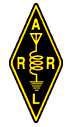 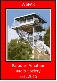 Case Study – Overall Diagram
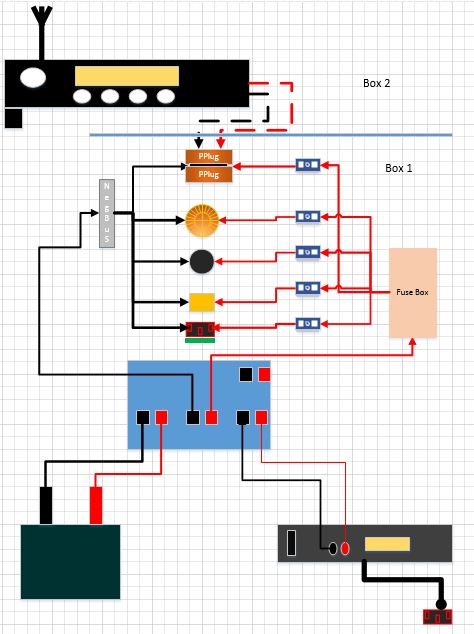 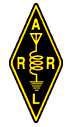 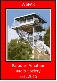 Case Study – Overall Diagram
Radio Box
Transceiver
Mic
Power Connection
Antenna Connection
Signalink
VHF
HF
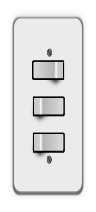 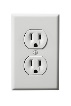 Battery
Power Supply
Power Gate 
Switched Panel
Inverted Outlet
Power Box
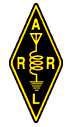 To AC
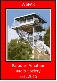 Case Study – Issues
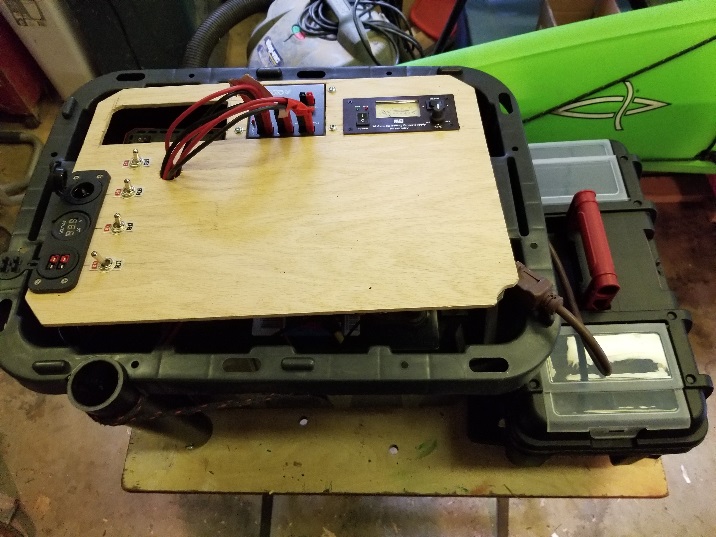 Too much money

No HF

Redundant USB Charging Ports

Heavy, Bulky & Hard to Carry

Multiple Boxes

Became Concerned About Heat

One 14 gauge to two radios 

Couldn’t close the Lid!
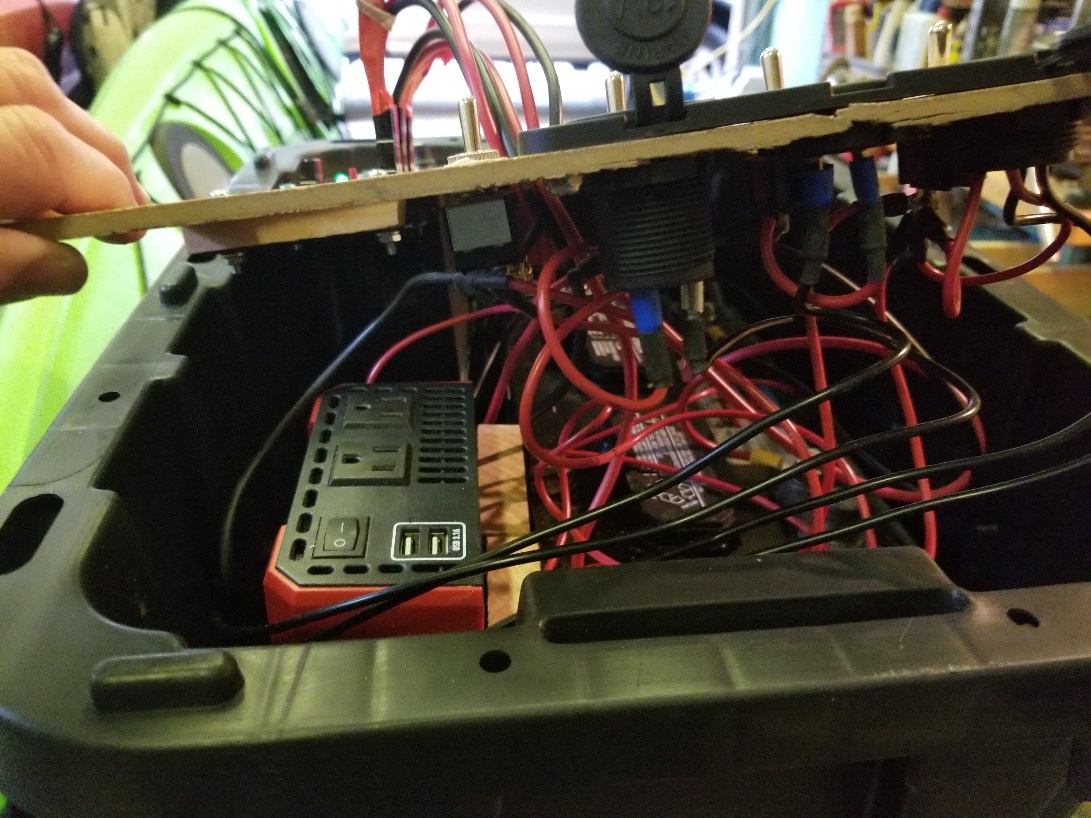 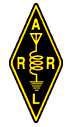 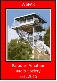 Case Study – Other Ideas
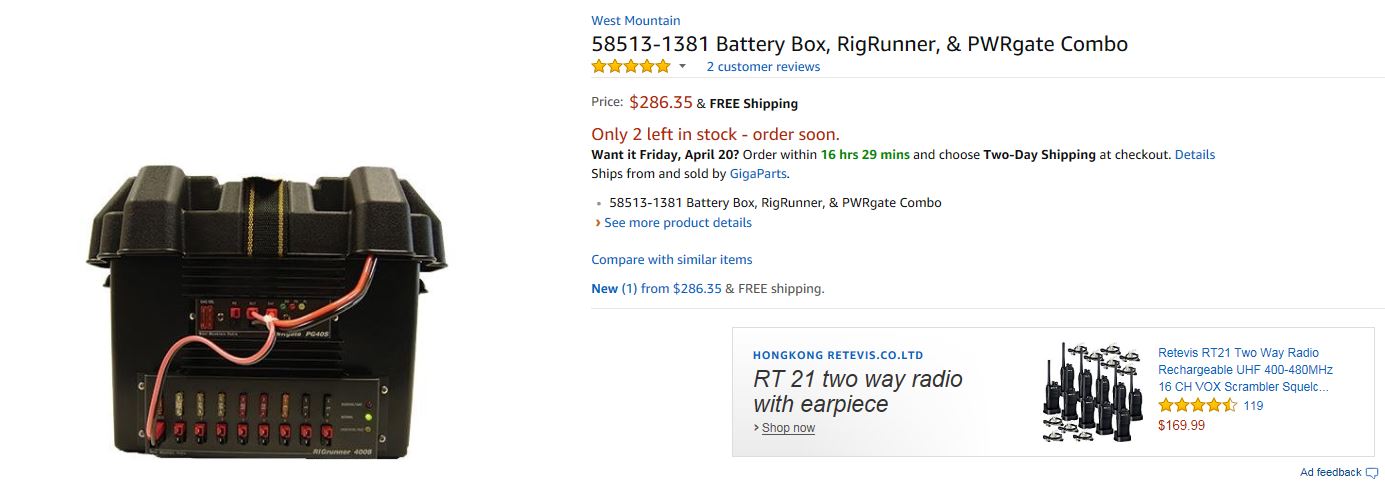 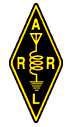 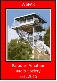 Case Study – Son of Go Box
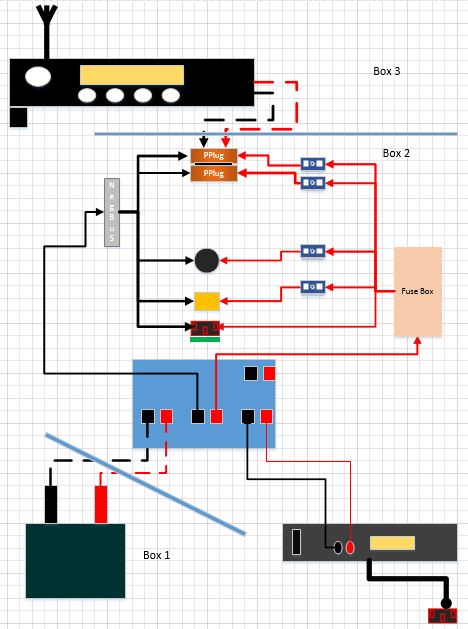 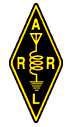 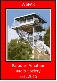 Case Study – Son of Go Box
Radio Box
Transceiver
Mic
Power Connection
Antenna Connection
Signalink
VHF
HF
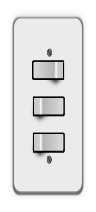 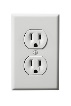 Battery
Power Supply
Power Gate 
Switched Panel
Inverted Outlet
Switching Box
Battery Box
To AC
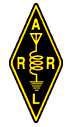 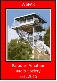 Case Study – Son of Go Box
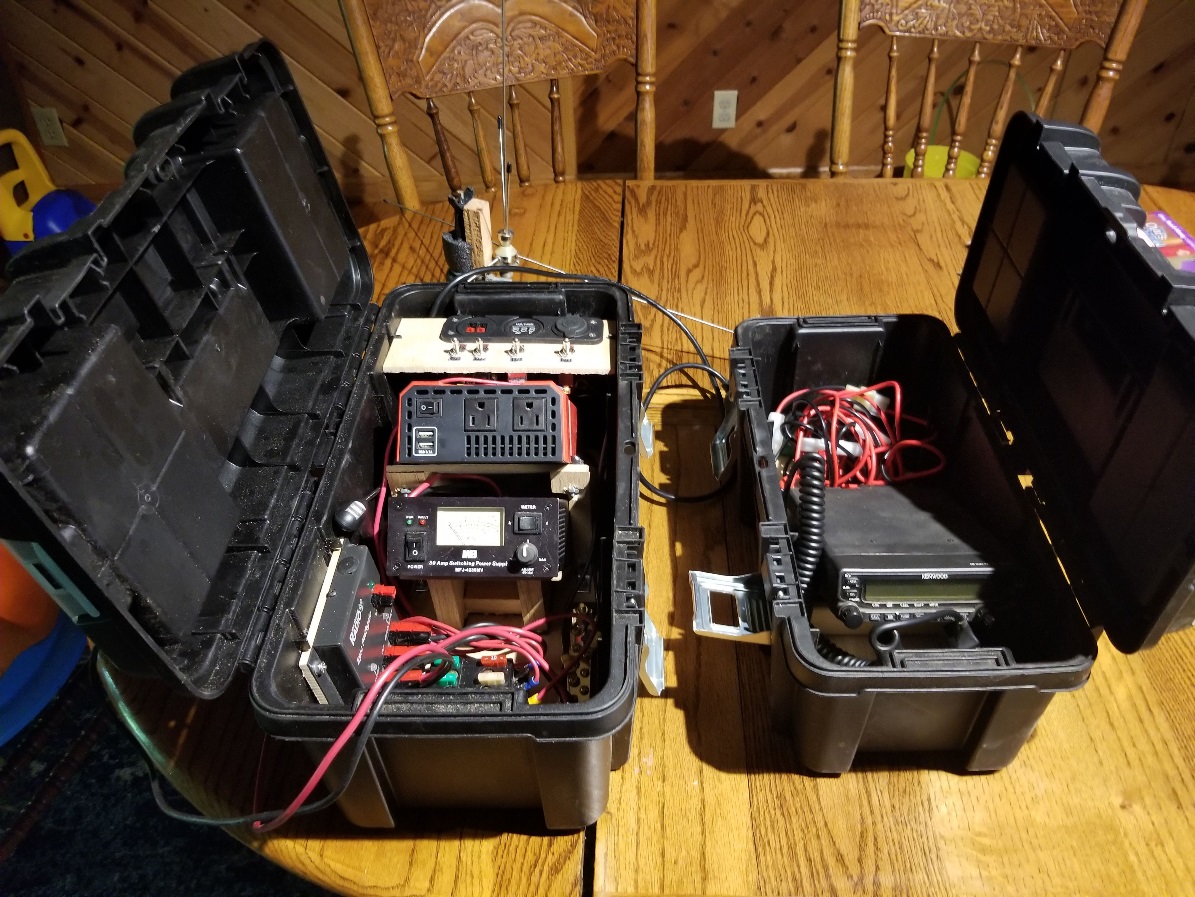 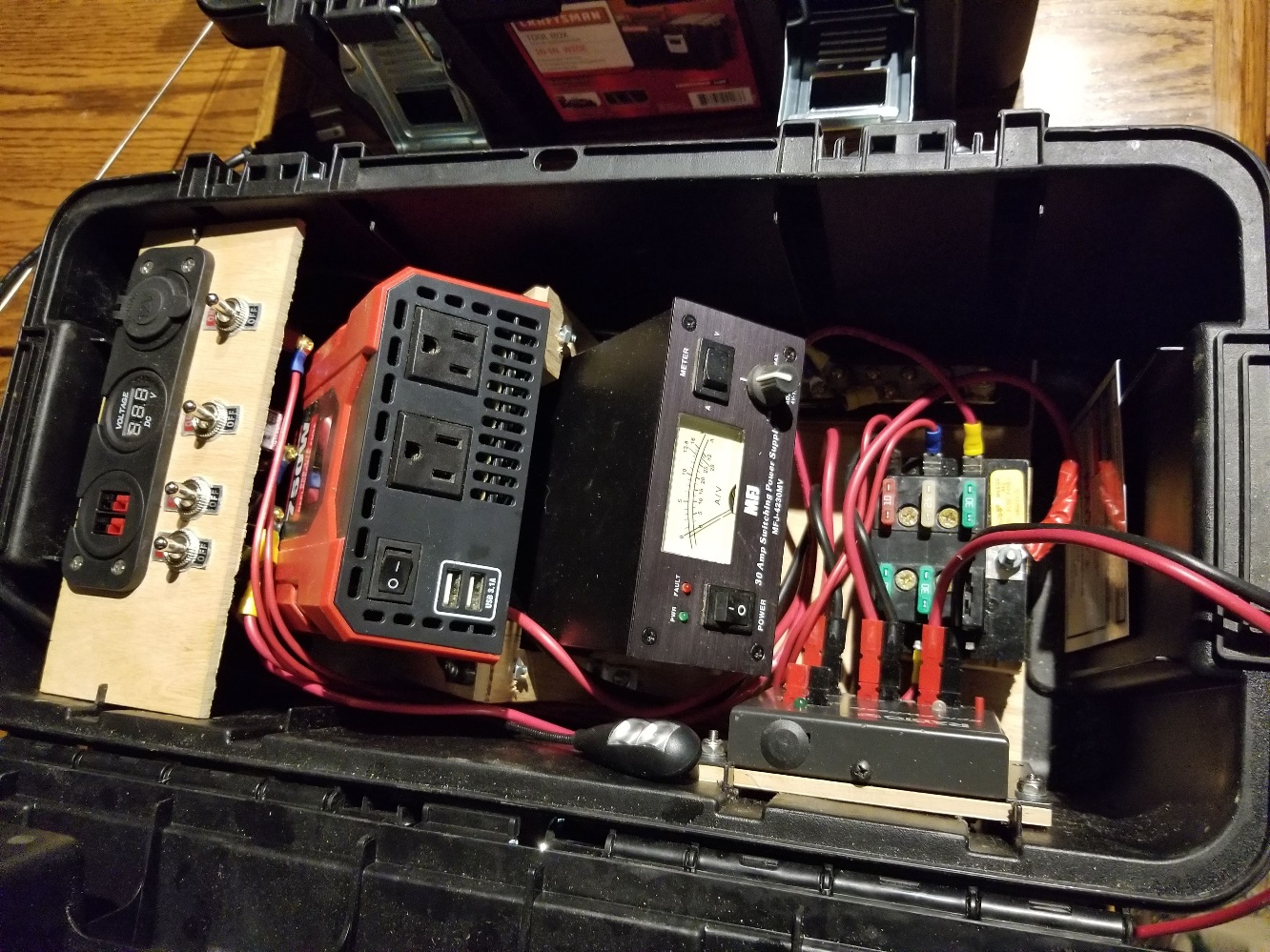 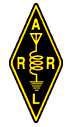 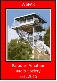 Radio Go Box
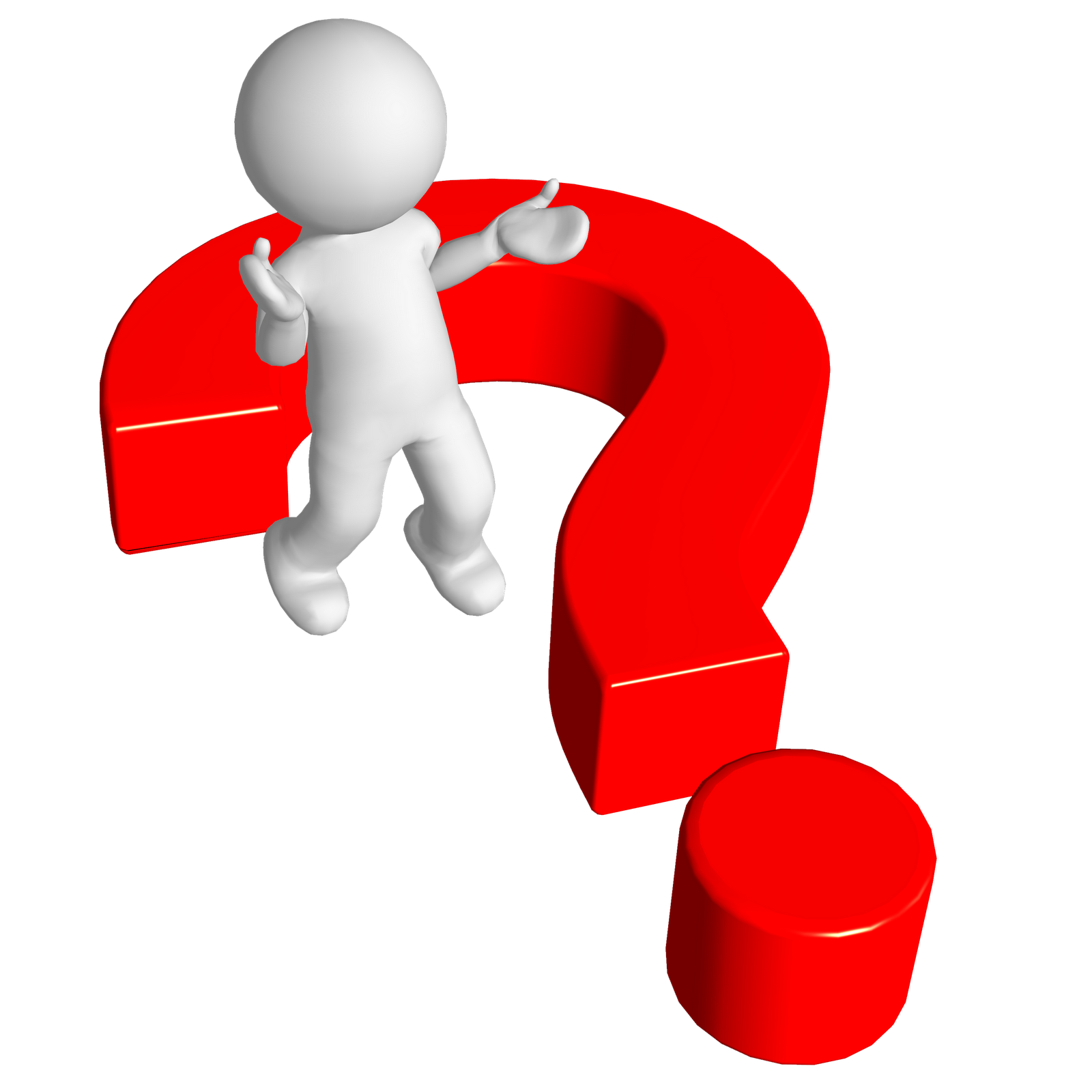 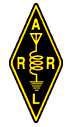 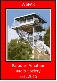